Focus sound:
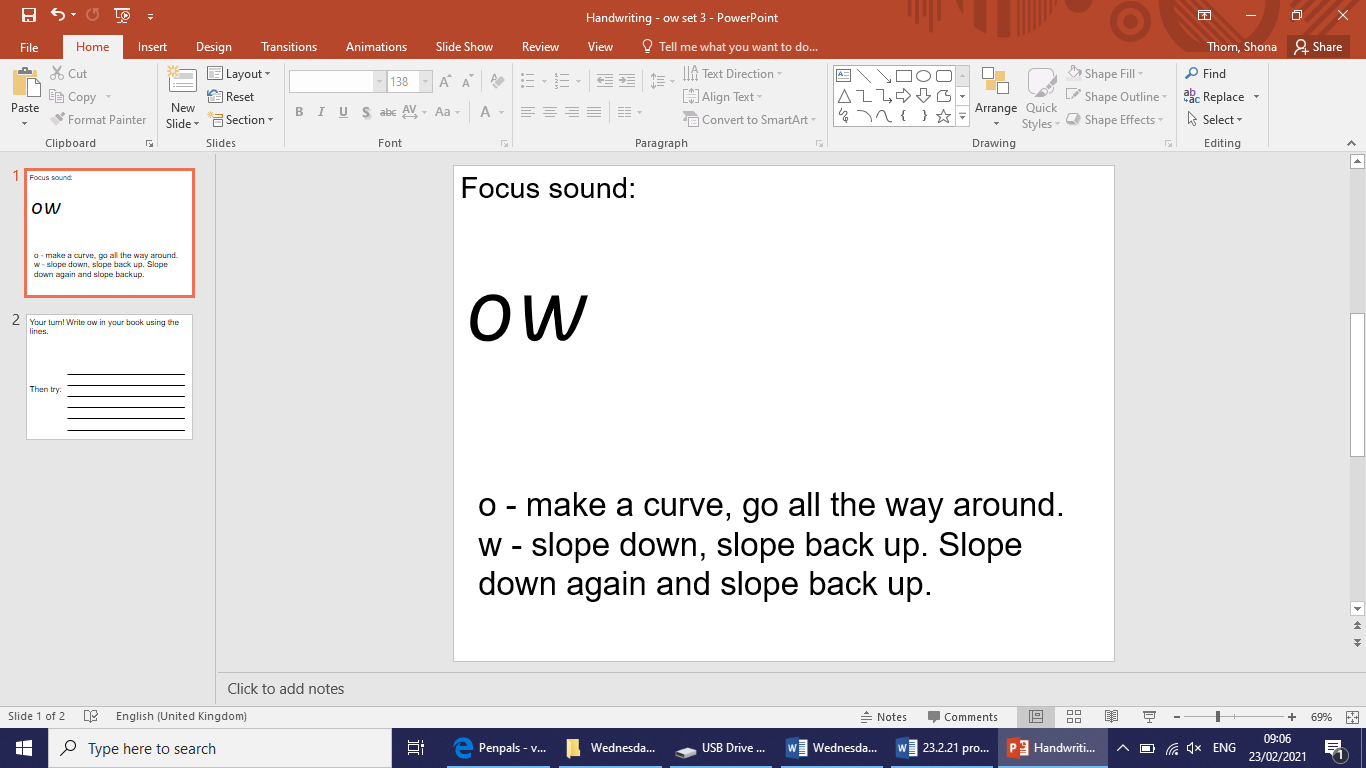 o - make a curve, go all the way around.
w - slope down, slope back up. Slope down again and slope back up.
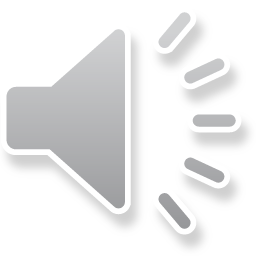 Your turn! Write ow in your book using the lines.





Then try:
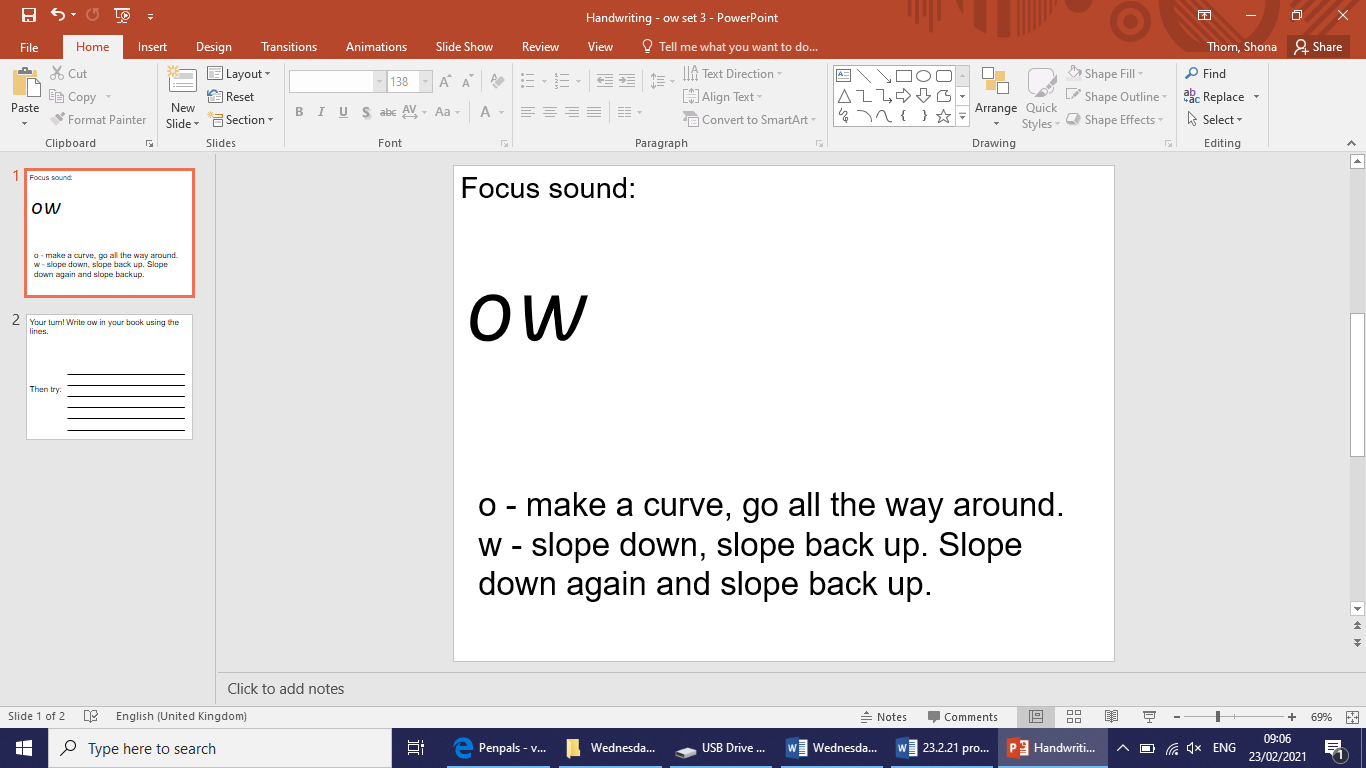 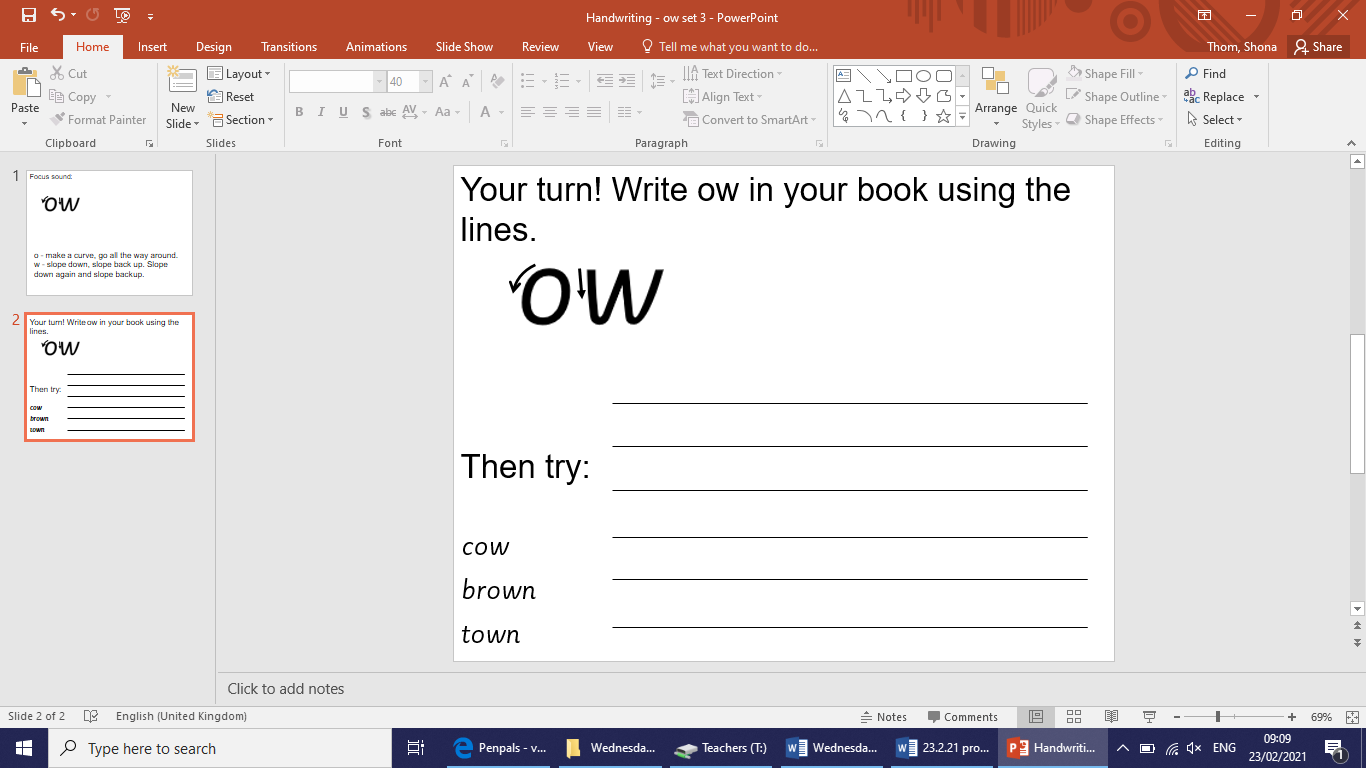 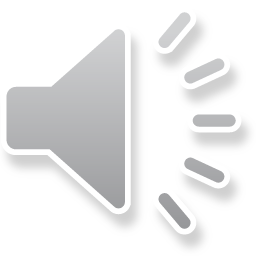